May 15, 2018
Family Support Planning Team (FSPT) Circuit 7 
Serving Volusia, Flagler, Putnam, and St. Johns counties

Link families with traditional and non-traditional services
Stabilize children in our communities and keep them out of residential treatment.  
Multidisciplinary group of professionals including case managers and local community providers who will work to provide both traditional and non-traditional linkage to services including: therapeutic mentorship, behavioral analysis services, as well as other specialized therapies catering to both the mental health and social needs of the children and families being served.    
The objective of CFS staffing will be to track cases in which residential treatment is required. CFS staffing will review the progress of youth receiving residential treatment and link families with transitional services to best prepare children and families for discharge.
Family Support Planning Team (FSPT) Circuit 7
Year to date data 
Clients serviced – 156 
Current open cases – 121
Discharges – 35 
FSPT cases open per county 
Putnam- 8
Saint Johns – 13
Flagler – 12 
Volusia – 77
Referrals for FSPT

Emailed, scanned, or faxed to the FSPT Facilitator, Vettrys Small
Contact within 48 hours to schedule FSPT staffing
Sessions facilitated by CHS staff and will be available through conference call 
They will also ensure all members of the team, including target case managers, school personnel, mental health professionals, etc. are present and engaged in the child’s case to ensure effective and timely progress.
Counseling and Psychiatric Care
Tele Counseling
Children’s Home Society of Florida now offers telehealth — counseling sessions conducted via live video sessions with a highly trained, experienced, compassionate, professional counselor.
Tele Counseling
On line referrals 
No Wait list 
Technical assistance provided 24/7
Provider Stability-one therapist, one psychiatrist-even if you move
Ability to include all family members
Face to Face Counseling

Office Based 
Home Based
School Based
Community Based
Crisis Intervention
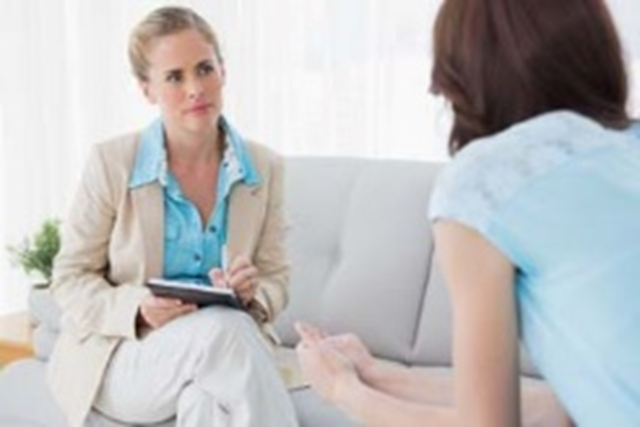 Tele Psychiatry 
Partnership with University of Florida
Child Psychiatrists
Adult Psychiatrists
Decreases Wait list 
Technical assistance provided 24/7